Introduction to programming with C++
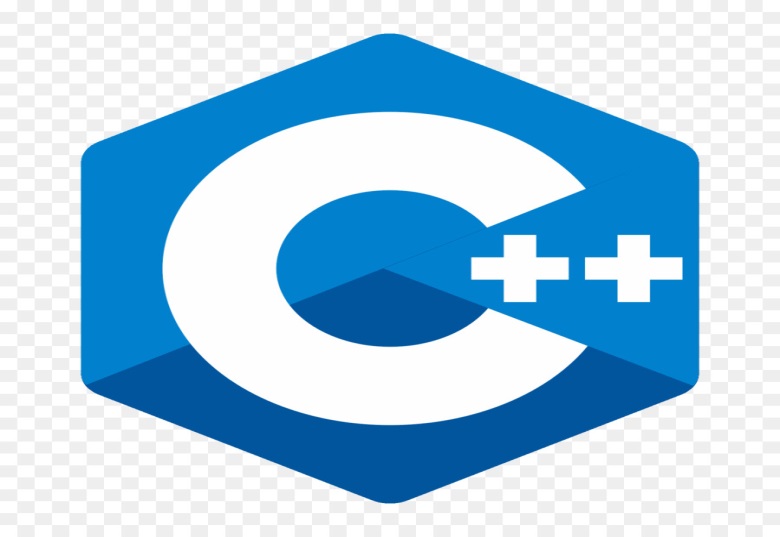 C++ Introduction
Chapter Seven
1
Yasser Abdulhaleem Abdulkareem Almadany
C++ Loop Types
There may be a situation, when you need to execute a block of code several number of times. In general, statements are executed sequentially: The first statement in a function is executed first, followed by the second, and so on.
Loops can execute a block of code as long as a specified condition is reached.
Loops are handy because they save time, reduce errors, and they make code more readable.
C++ programming language provides the following type of loops to handle looping requirements.
2
Yasser Abdulhaleem Abdulkareem Almadany
C++ While Loop
The while loop repeats a statement or group of statements while a given condition is true. It tests the condition before executing the loop body.
Syntax:
	while (condition)
	{
  		// code block to be executed
	}
In the example below, the code in the loop will run, over and over again, as long as a variable (i) is less than 5.
3
Yasser Abdulhaleem Abdulkareem Almadany
C++ While Loop(cont'd.)
#include <iostream>
using namespace std;
int main()
{
  int i = 0;
  while (i < 5)
  {
    cout << i << "\n";
    i++;
  }
return 0;
}
Note: Do not forget to increase the variable used in the condition, otherwise the loop will never end!
4
Yasser Abdulhaleem Abdulkareem Almadany
C++ Do/While Loop
The do/while loop is a variant of the while loop. This loop will execute the code block once, before checking if the condition is true, then it will repeat the loop as long as the condition is true.
Syntax:
	Do
	{
  	// code block to be executed
	}
	while (condition);
The example below uses a do/while loop. The loop will always be executed at least once, even if the condition is false, because the code block is executed before the condition is tested:
5
Yasser Abdulhaleem Abdulkareem Almadany
C++ Do/While Loop(cont'd.)
#include <iostream>
using namespace std;
int main()
{
  int i = 0;
  do
     {
       cout << i << "\n";
       i++;
     }
  while (i < 5);
  return 0;
}
Do not forget to increase the variable used in the condition, otherwise the loop will never end!
6
Yasser Abdulhaleem Abdulkareem Almadany
C++ For Loop
A for loop is a repetition control structure that allows you to efficiently write a loop that needs to execute a specific number of times.
When you know exactly how many times you want to loop through a block of code, use the for loop instead of a while loop.
Syntax:
	for (statement 1; statement 2; statement 3)
	{
  		// code block to be executed
	}
7
Yasser Abdulhaleem Abdulkareem Almadany
C++ For Loop(cont'd.)
Statement 1 is executed (one time) before the execution of the code block.
Statement 2 defines the condition for executing the code block.
Statement 3 is executed (every time) after the code block has been executed.
The example below will print the numbers 0 to 4.
8
Yasser Abdulhaleem Abdulkareem Almadany
C++ For Loop(cont'd.)
#include <iostream>
using namespace std;
int main()
{
  for (int i = 0; i < 5; i++)
  {
    cout << i << "\n";
  }
  return 0;
}
9
Yasser Abdulhaleem Abdulkareem Almadany
C++ For Loop(cont'd.)
Example explained.
Statement 1 sets a variable before the loop starts (int i = 0).
Statement 2 defines the condition for the loop to run (i must be less than 5). If the condition is true, the loop will start over again, if it is false, the loop will end.
Statement 3 increases a value (i++) each time the code block in the loop has been executed.
10
Yasser Abdulhaleem Abdulkareem Almadany
C++ For Loop(cont'd.)
Another Example:
This example will only print even values between 0 and 10:
#include <iostream>
using namespace std;
int main()
{
  for (int i = 0; i <= 10; i = i + 2)
  {
    cout << i << "\n";
  }
  return 0;
}
11
Yasser Abdulhaleem Abdulkareem Almadany
C++ Break
We have already seen the break statement was used to "jump out" of a switch statement.
The break statement can also be used to jump out of a loop.
#include <iostream>
using namespace std;
int main()
{
  for (int i = 0; i < 10; i++)
  {
    if (i == 4)
    {
      break;
    }
    cout << i << "\n";
  } 
  return 0;
}
This example jumps out of the loop when i is equal to 4.
12
Yasser Abdulhaleem Abdulkareem Almadany
C++ Continue
The continue statement breaks one iteration (in the loop), if a specified condition occurs, and continues with the next iteration in the loop.
#include <iostream>
using namespace std;
int main()
{
  for (int i = 0; i < 10; i++)
  {
    if (i == 4)
     {
      continue;
     }
   cout << i << "\n";
  }   
  return 0;
}
This example skips the value of 4:
13
Yasser Abdulhaleem Abdulkareem Almadany
Break and Continue in While Loop
Break Example:
#include <iostream>
using namespace std;
int main()
{
  int i = 0;
  while (i < 10)
  {
    cout << i << "\n";
    i++;
    if (i == 4)
     {
       break;
     }
  } 
  return 0;
}
14
Yasser Abdulhaleem Abdulkareem Almadany
Break and Continue in While Loop(cont'd.)
Continue Example:
#include <iostream>
using namespace std;
int main()
{
  int i = 0;
  while (i < 10)
   {
    if (i == 4)
    {
      i++;
      continue;
    }
    cout << i << "\n";
    i++;
  } 
  return 0;
}
15
Yasser Abdulhaleem Abdulkareem Almadany
C++ goto statement
A goto statement provides an unconditional jump from the goto to a labeled statement in the same function.
Example:
#include <iostream>
using namespace std;
int main ()
{
   int a = 10;
   do 
    {
      if( a == 15)
16
Yasser Abdulhaleem Abdulkareem Almadany
C++ goto statement(cont'd.)
{
        a++;
        goto STOP;
      }
    cout << "value of a: " << a << endl;
    a++;
  } 
  while( a < 20 );
  STOP:
 return 0;
}
17
Yasser Abdulhaleem Abdulkareem Almadany
The Infinite Loop
A loop becomes infinite loop if a condition never becomes false. The for loop is traditionally used for this purpose. Since none of the three expressions that form the ‘for’ loop are required, you can make an endless loop by leaving the conditional expression empty.
When the conditional expression is absent, it is assumed to be true. You may have an initialization and increment expression, but C++ programmers more commonly use the ‘for (;;)’ construct to signify an infinite loop.
NOTE − You can terminate an infinite loop by pressing Ctrl + C keys.
18
Yasser Abdulhaleem Abdulkareem Almadany
The Infinite Loop(cont'd.)
#include <iostream>
using namespace std;
int main()
{
 for( ; ; )
 {
  cout<<"This loop will run forever.\n";
 }
 return 0;
}
19
Yasser Abdulhaleem Abdulkareem Almadany